Информация о мероприятиях, посвященных Году российского кино
в городском округе Тольятти
Департамент культуры мэрии городского округа Тольятти, 2016.
Докладчик Булюкина Н.В.
Указ Президента РФ 
от 07.10.2015 г. № 503
«О проведении в Российской Федерации Года российского кино»
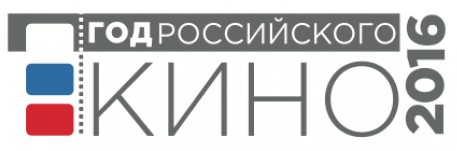 Заместителем  мэра по социальным вопросам утвержден
«ПЛАН МЕРОПРИЯТИЙ, посвященный  Году российского кино на территории городского округа Тольятти Самарской области», 
размещен на портале мэрии.


КИНЕМАТОГРАФИЯ — отрасль культуры и промышленности, осуществляющая производство фильмов и показ их зрителю; 
один из самых массовых видов искусства.
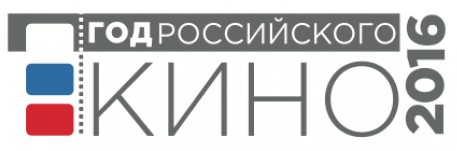 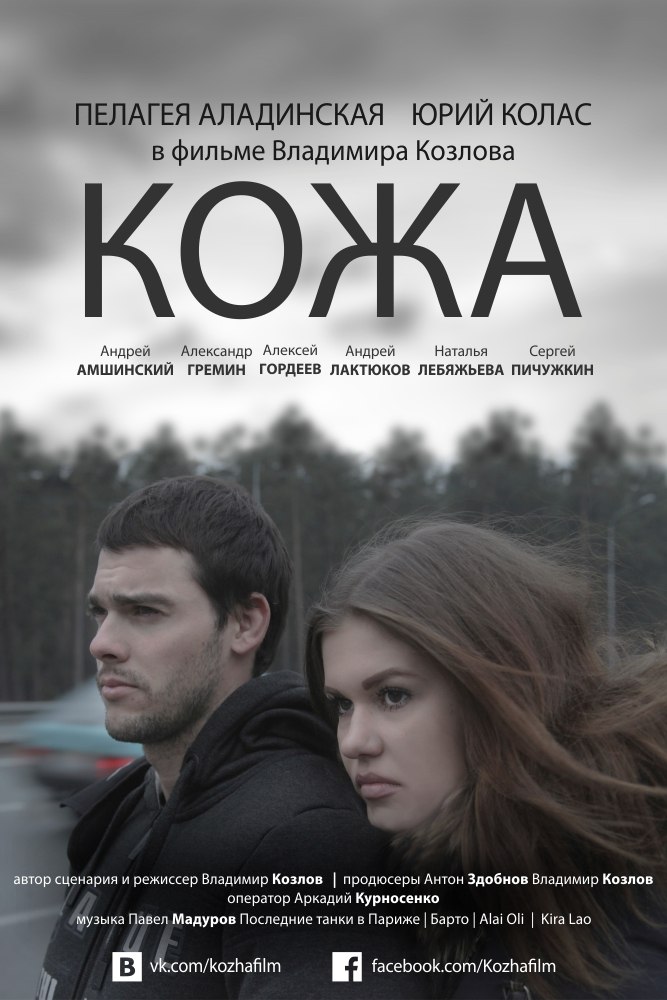 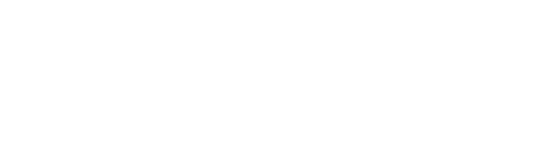 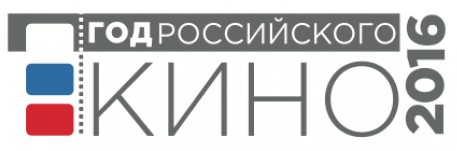 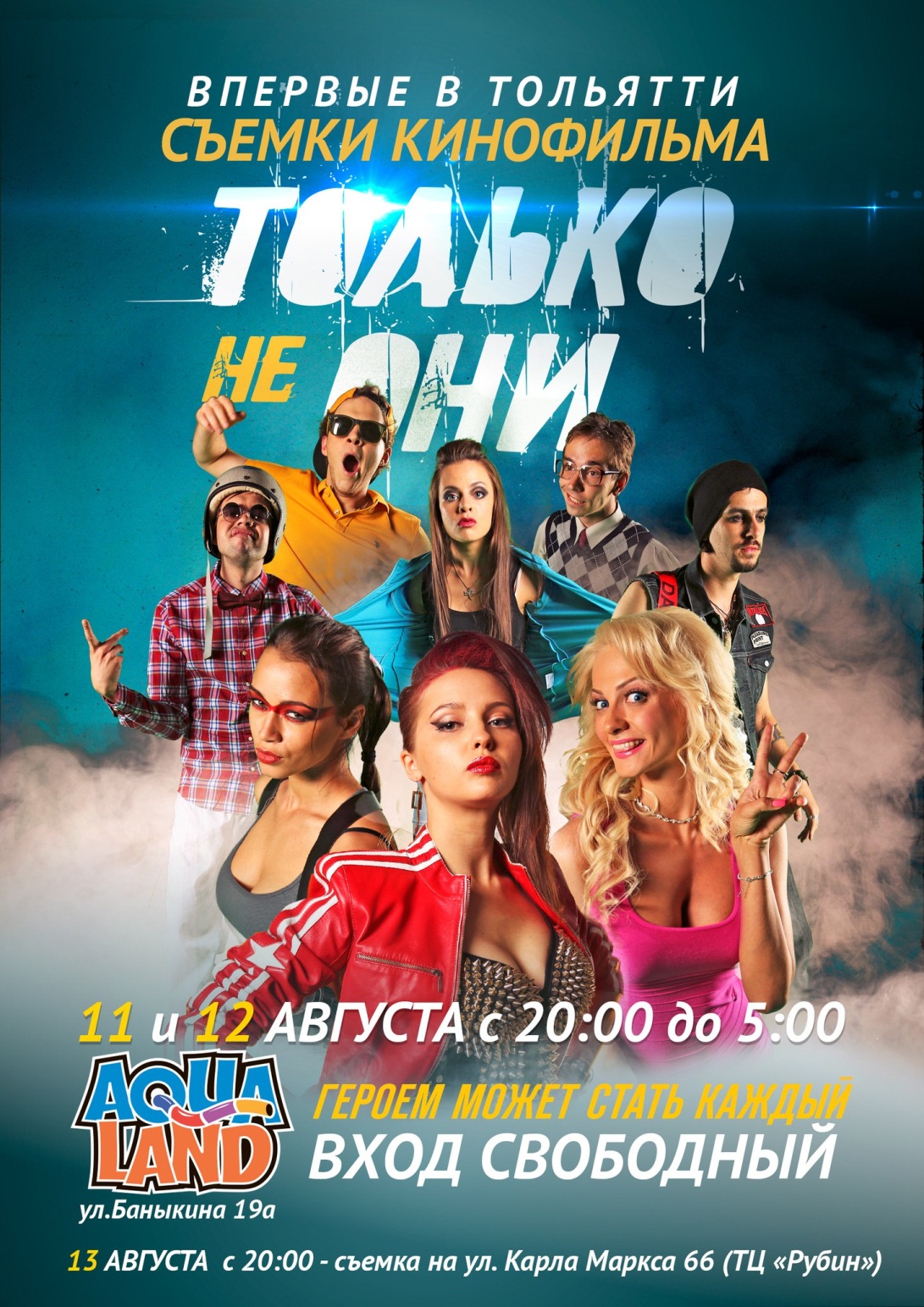 КИНОПРОИЗВОДСТВО
в Тольятти
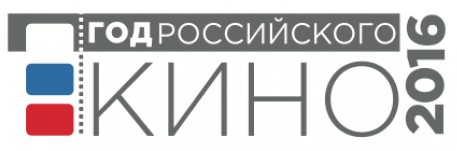 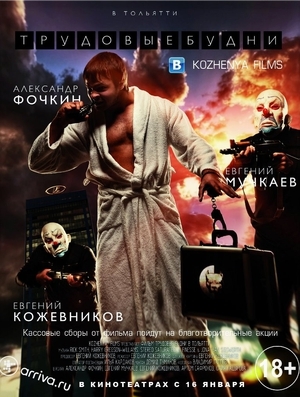 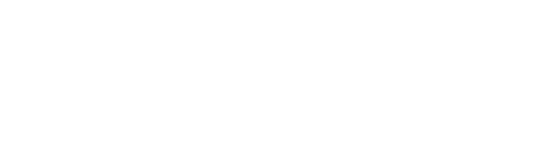 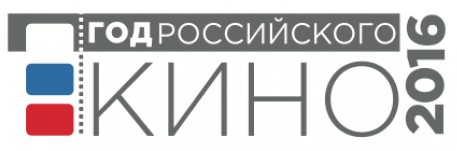 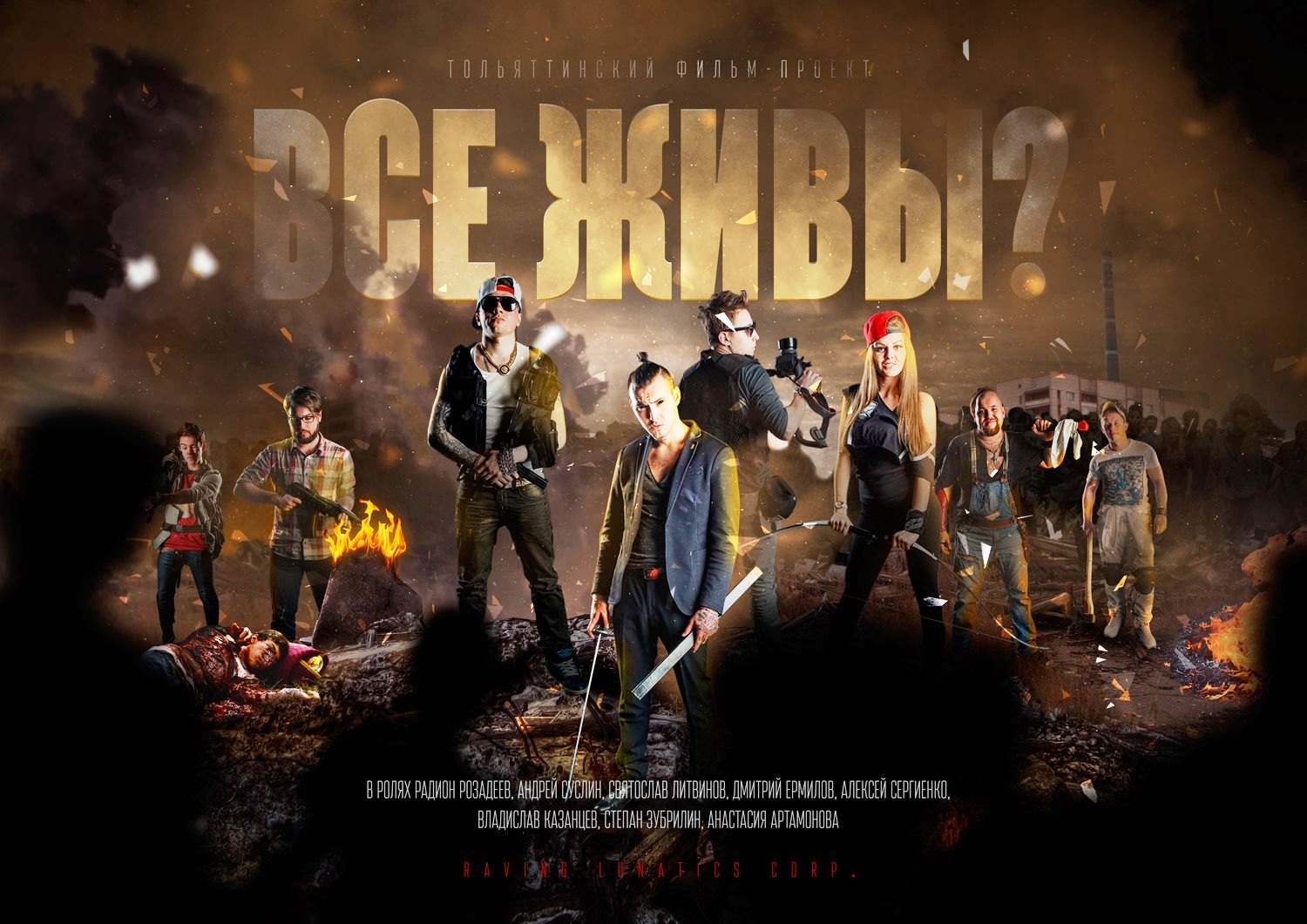 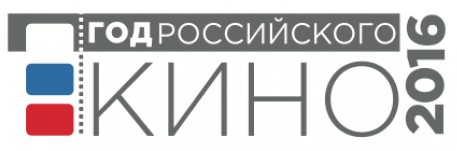 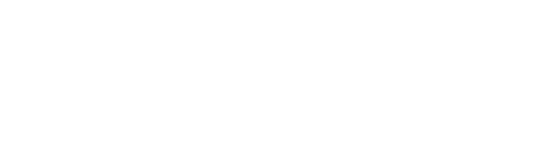 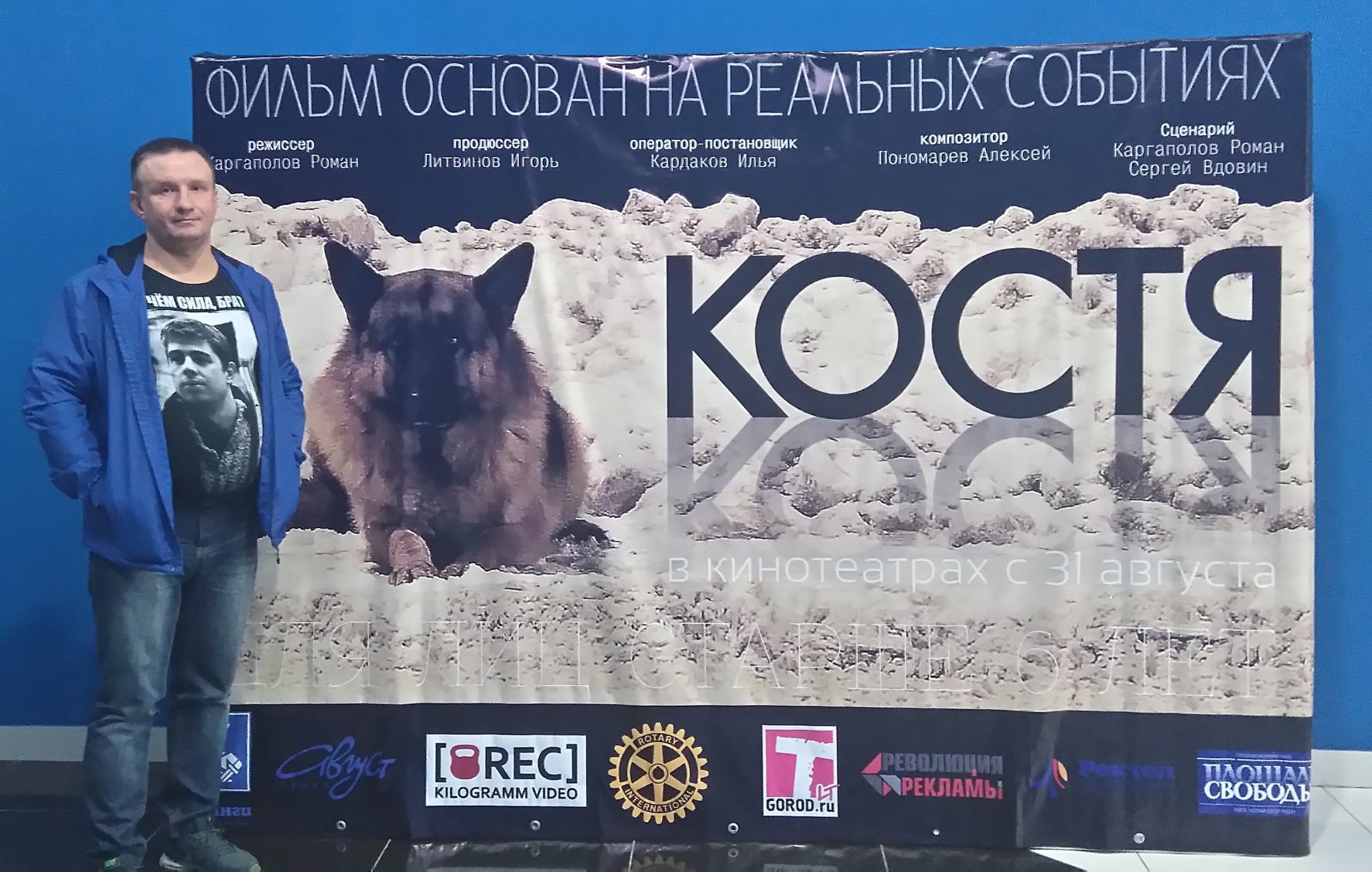 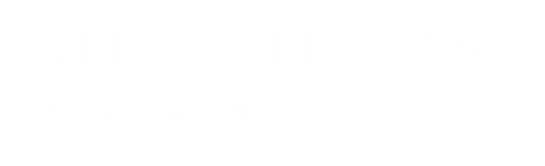 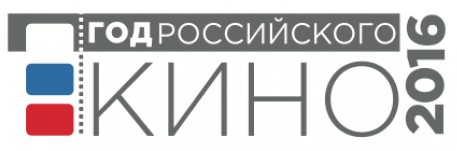 МАЯК
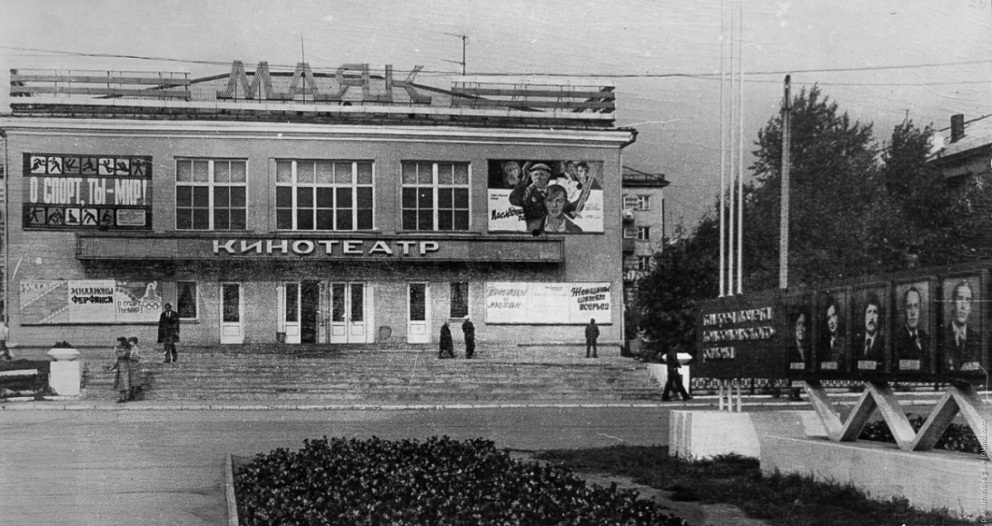 КОСМОС
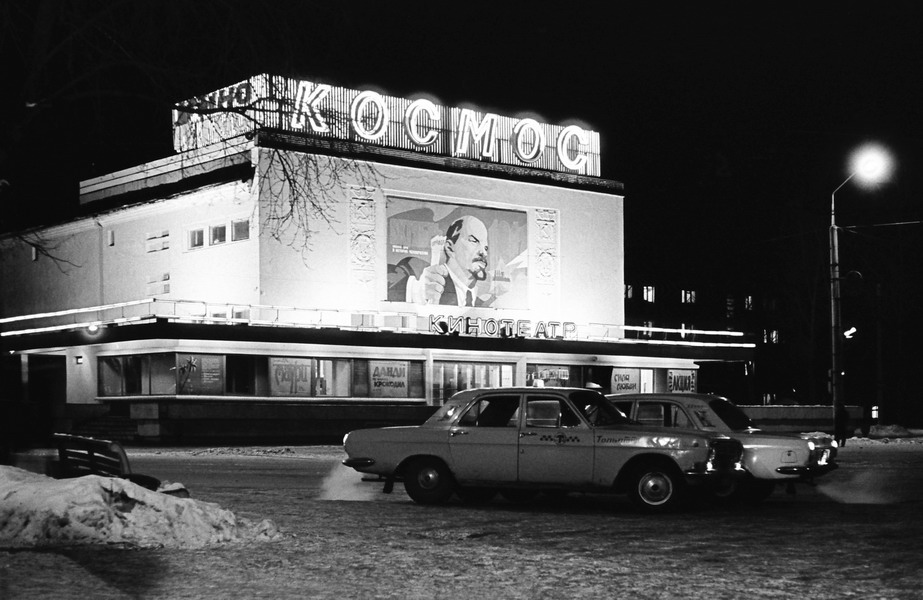 ОКТЯБРЬ
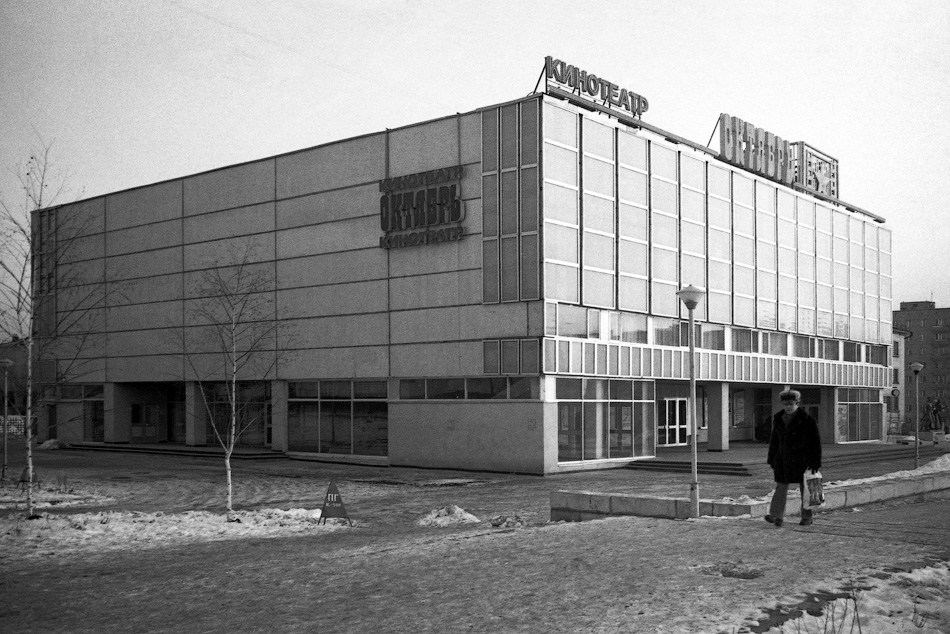 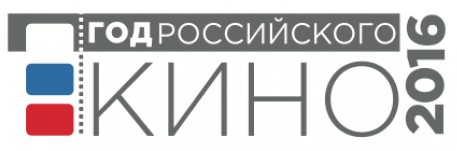 КИНОПОКАЗ
 в Тольятти
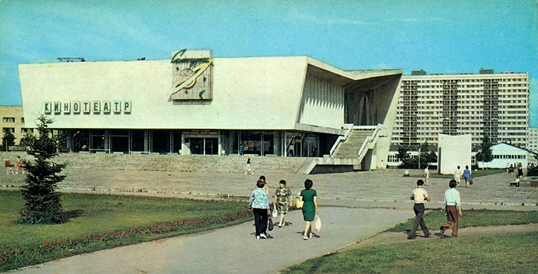 САТУРН
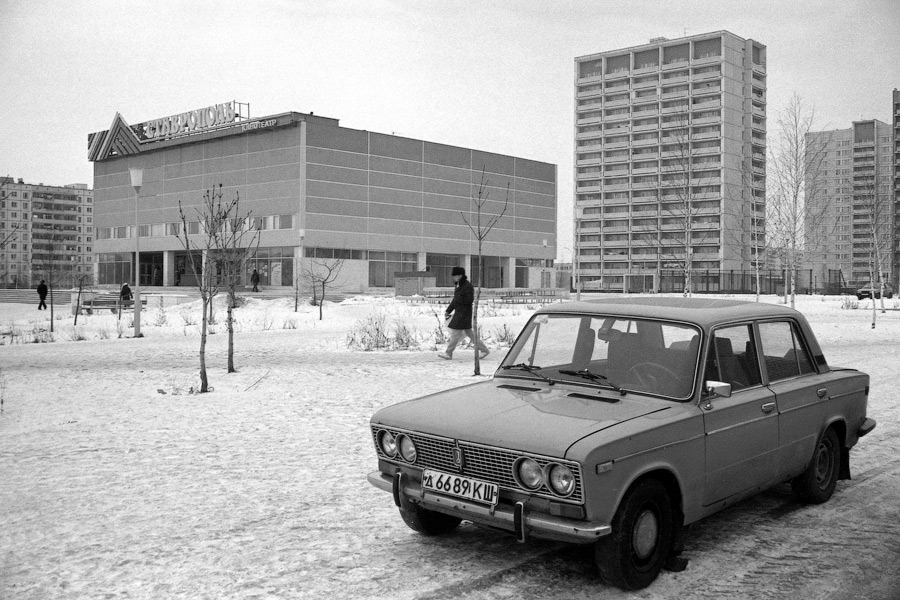 КИНОПОКАЗ 
в Тольятти
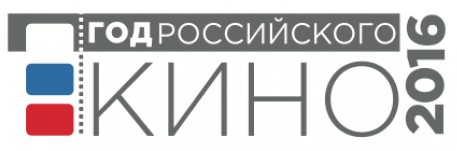 СТАВРОПОЛЬ
Кинотеатр в ТРК «АЭРОХОЛЛ» 
6-ти зальный , 706 посадочных мест
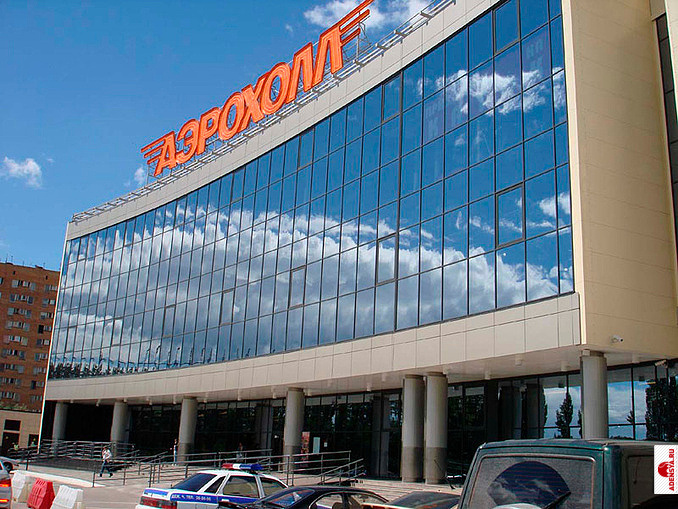 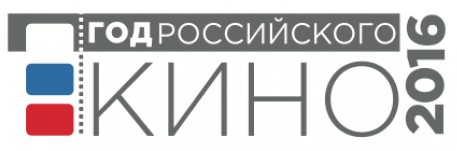 КИНОПОКАЗ в Тольятти
Сеть кинотеатров "Вега-Фильм" 
в МТДЦ «Вега», 570 посадочных мест
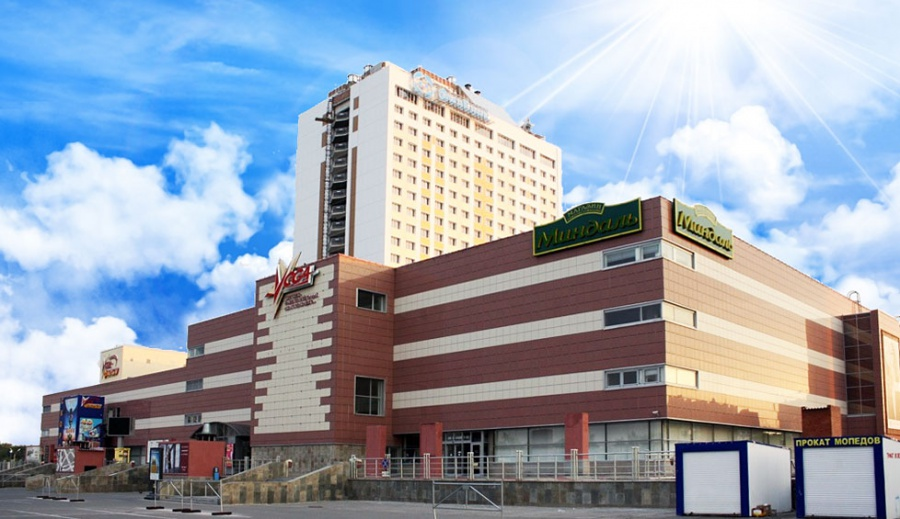 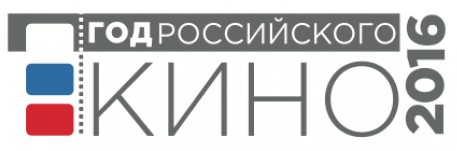 КИНОПОКАЗ в Тольятти
Сеть кинотеатров "Вега-Фильм" в МТДЦ «Вега» и в  ТРК "Капитал", 570 посадочных мест
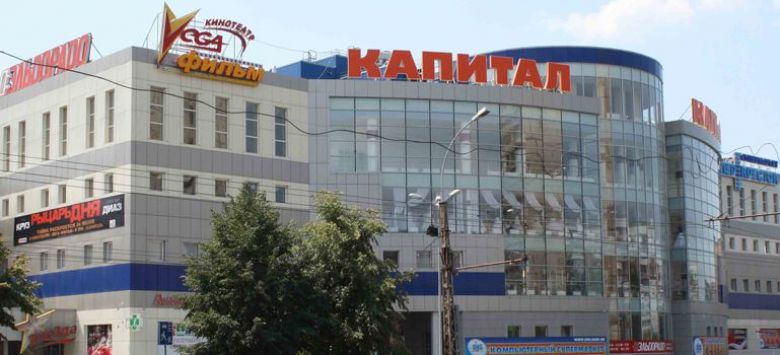 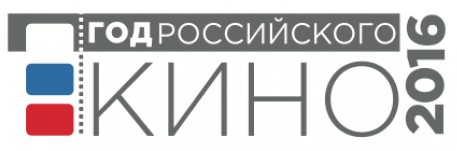 КИНОПОКАЗ в Тольятти
Молодежный Кинотеатр «Три пингвина» 
в ТРК «Мадагаскар».
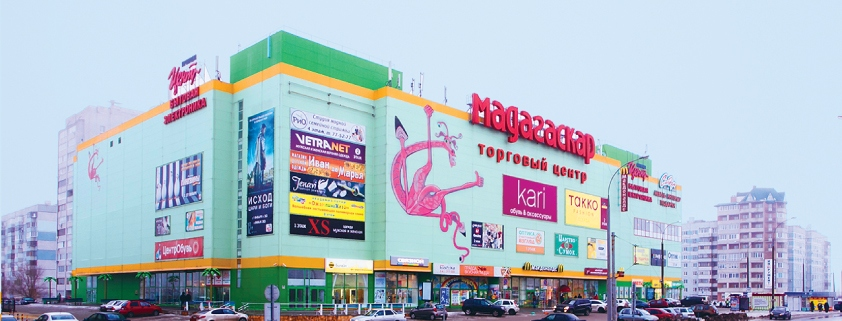 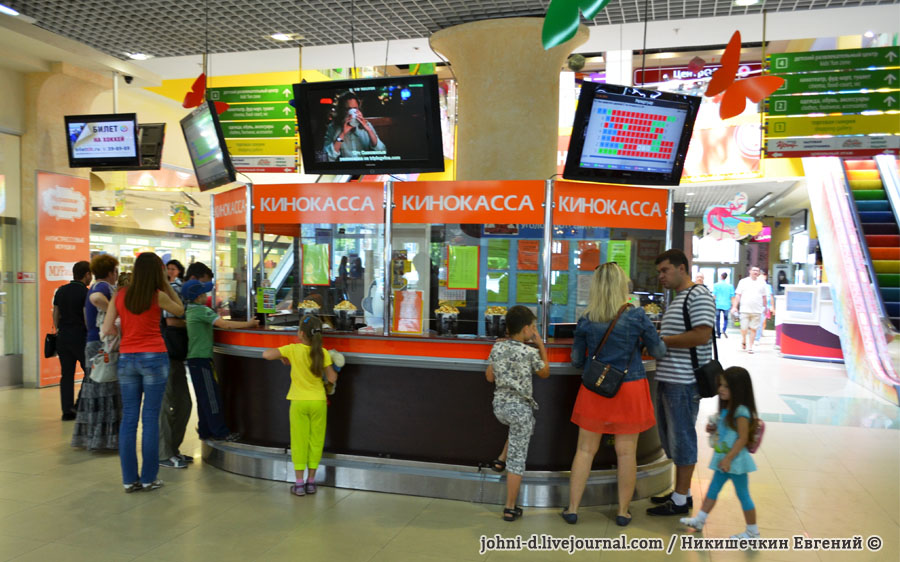 КИНОПОКАЗ 
в Тольятти
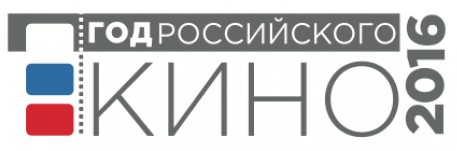 Кинотеатр MORI CINEMA, 
Восьмизальный мультиплекс расположен в МОЛЛе «PARK HOUSE» и является самым большим кинотеатром города с общей вместимостью залов в 1239 зрителей.
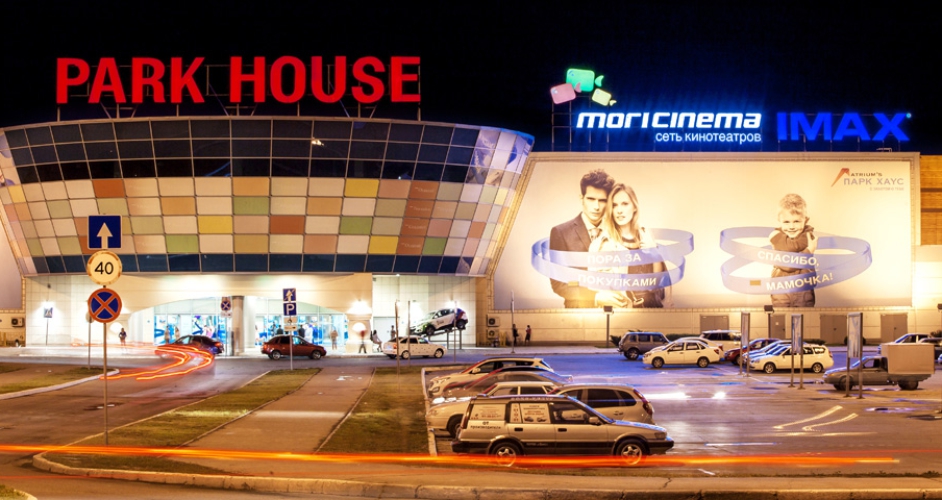 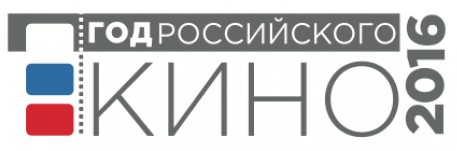 КИНОПОКАЗ в Тольятти
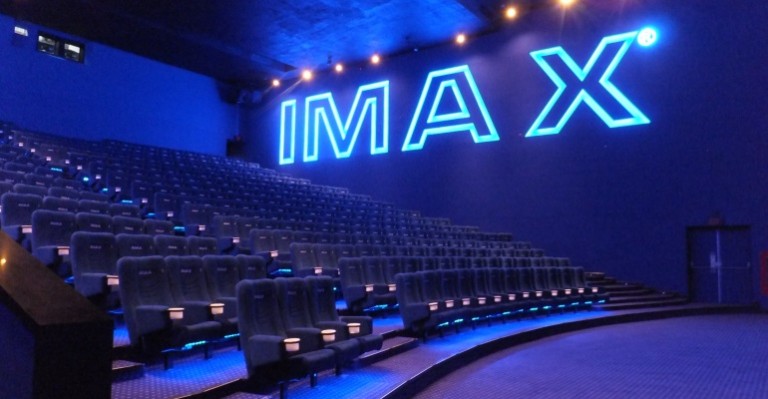 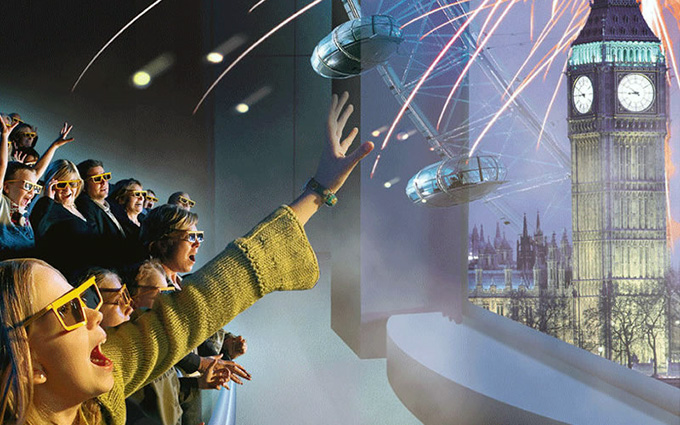 КИНОПОКАЗ 
в Тольятти
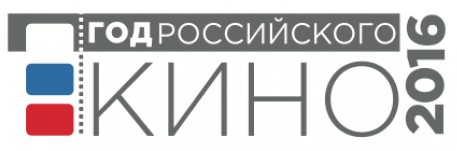 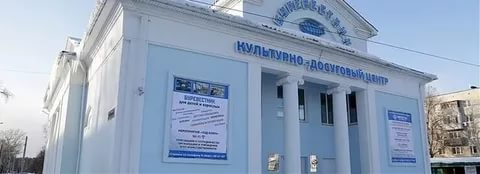 БУРЕВЕСТНИК
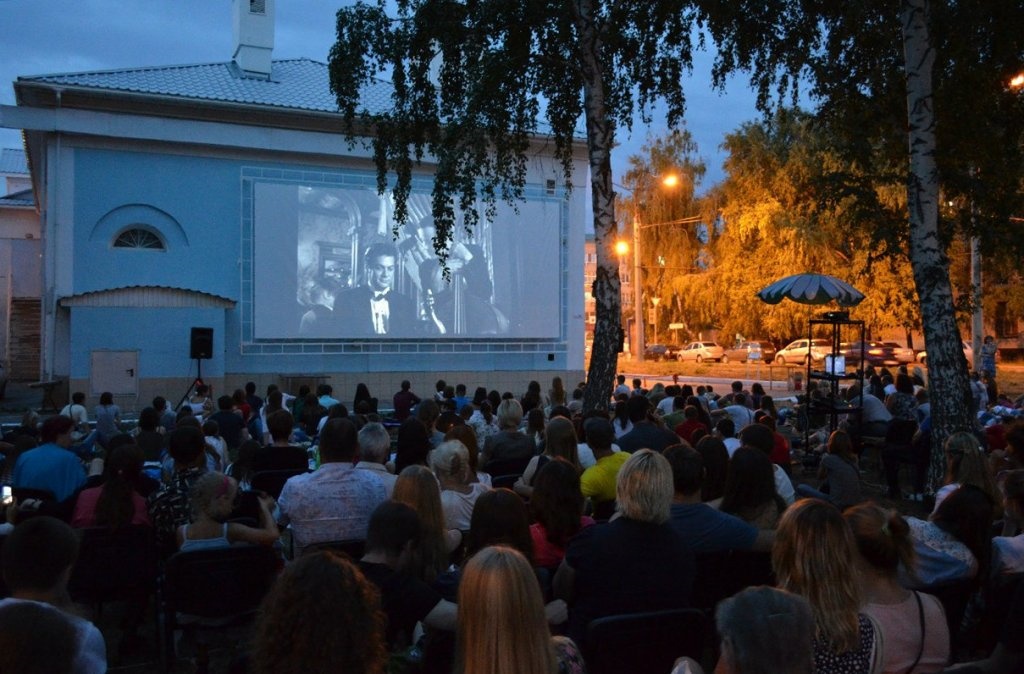 КИНОПОКАЗ 
в Тольятти
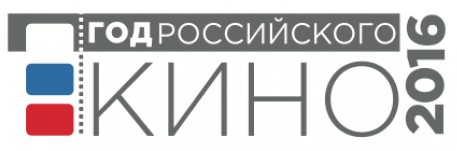 Кинолекторий БИБЛИОТЕКИ АВТОГРАДА
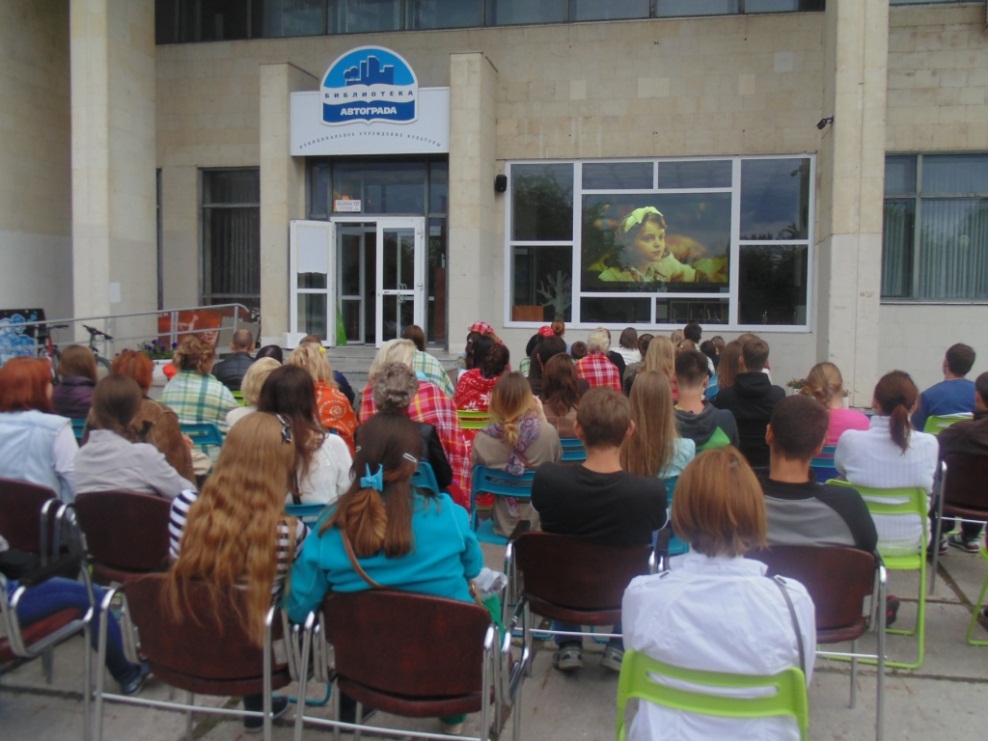 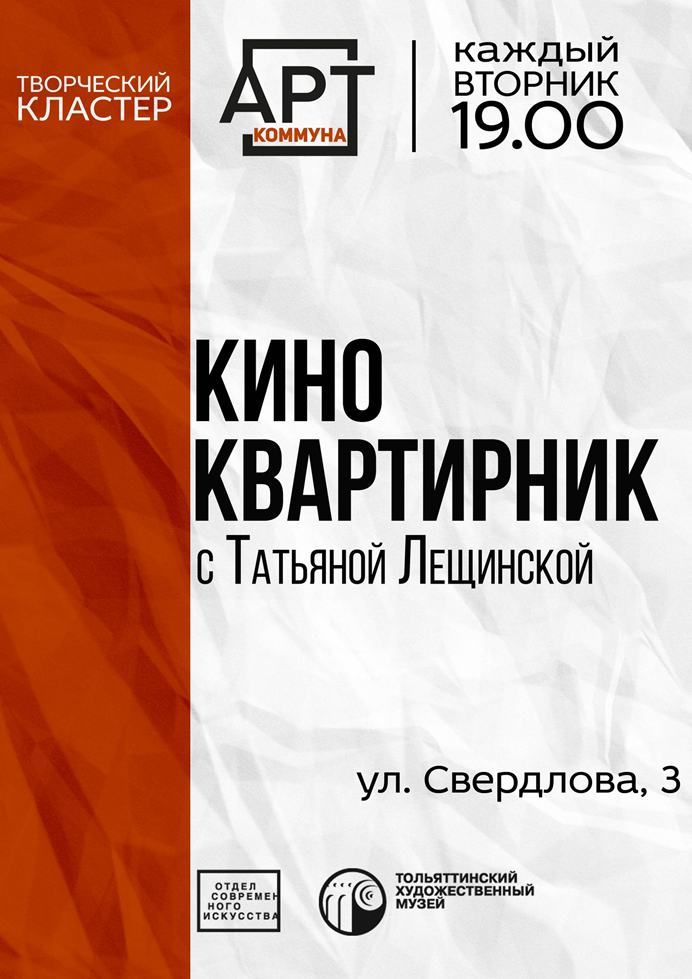 Кинолекторий Отдела современного искусства ТХМ
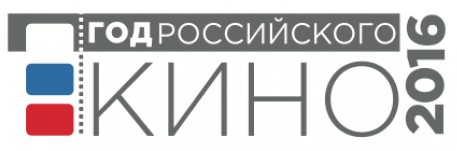 Библионочь -2016 
В Тольяттинской библиотечной корпорации
		 - «Место встречи изменить нельзя»
В  Библиотеке Автограда      - «Все в кадр»
В Объединении детских библиотек - «Читай кино!»
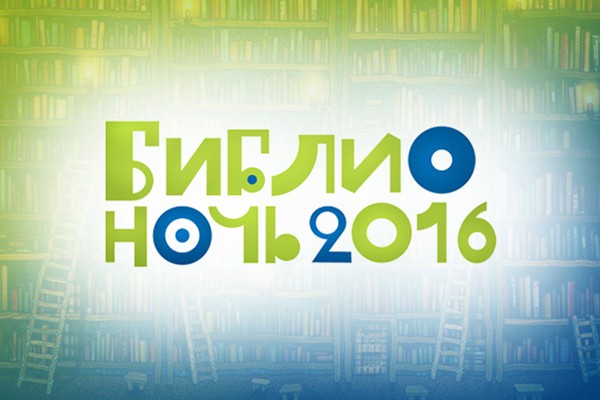 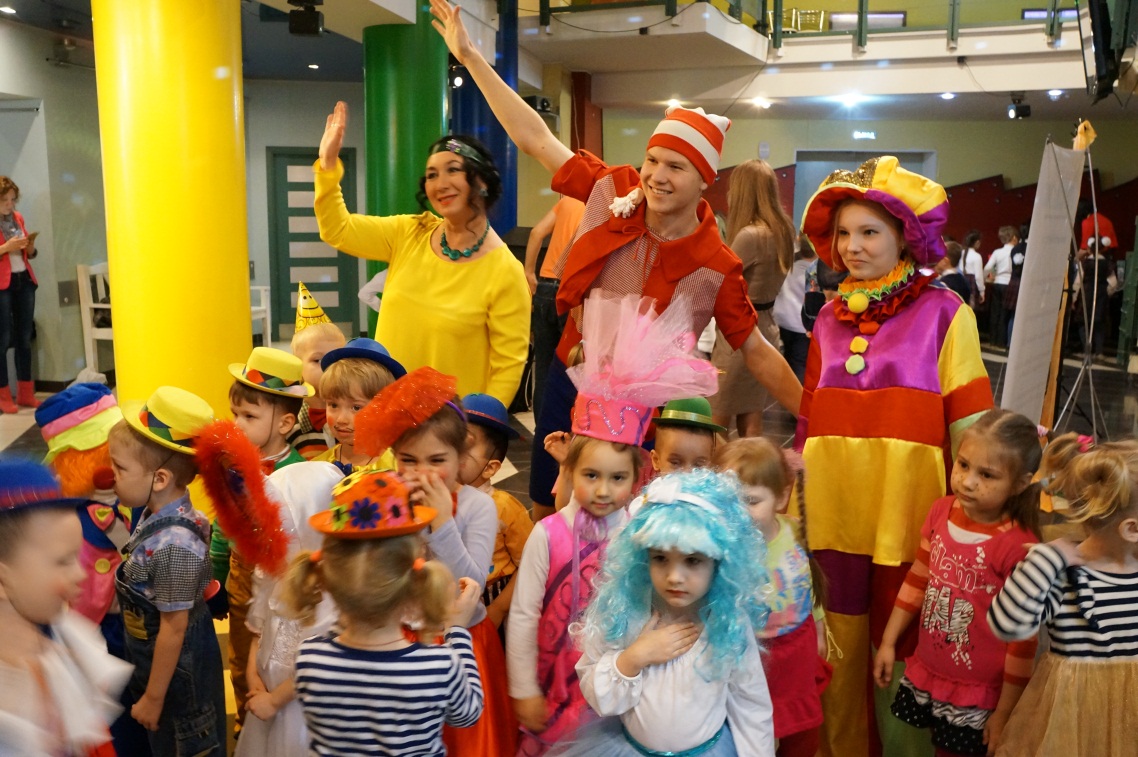 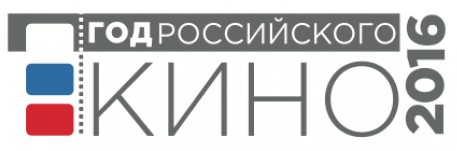 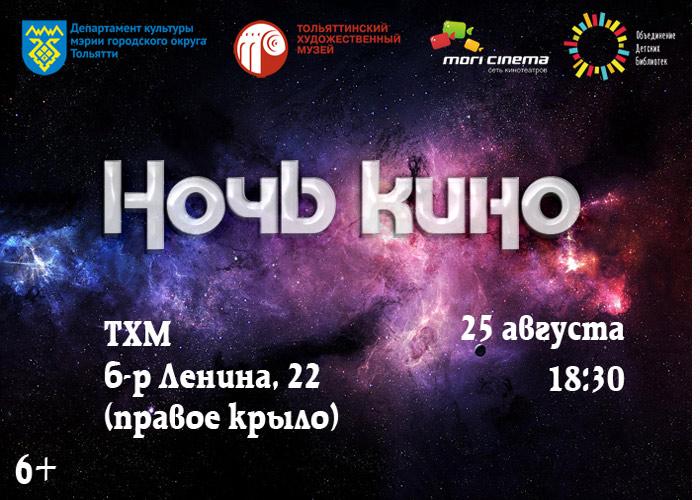 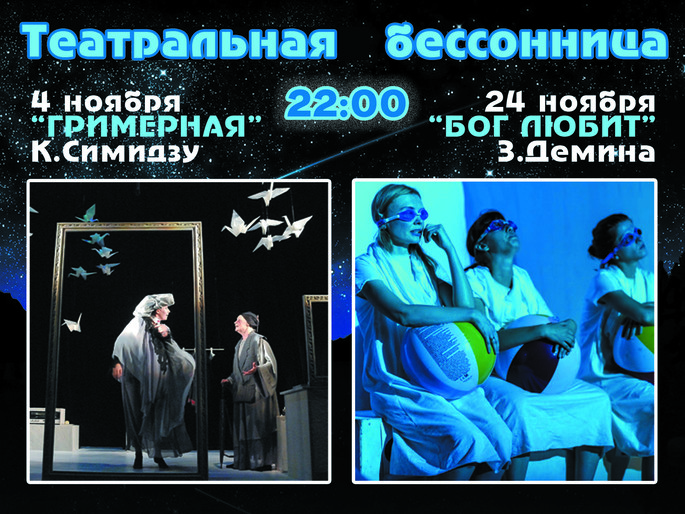 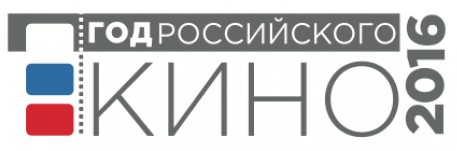 ТОЛЬЯТТИНСКАЯ ФИЛАРМОНИЯ
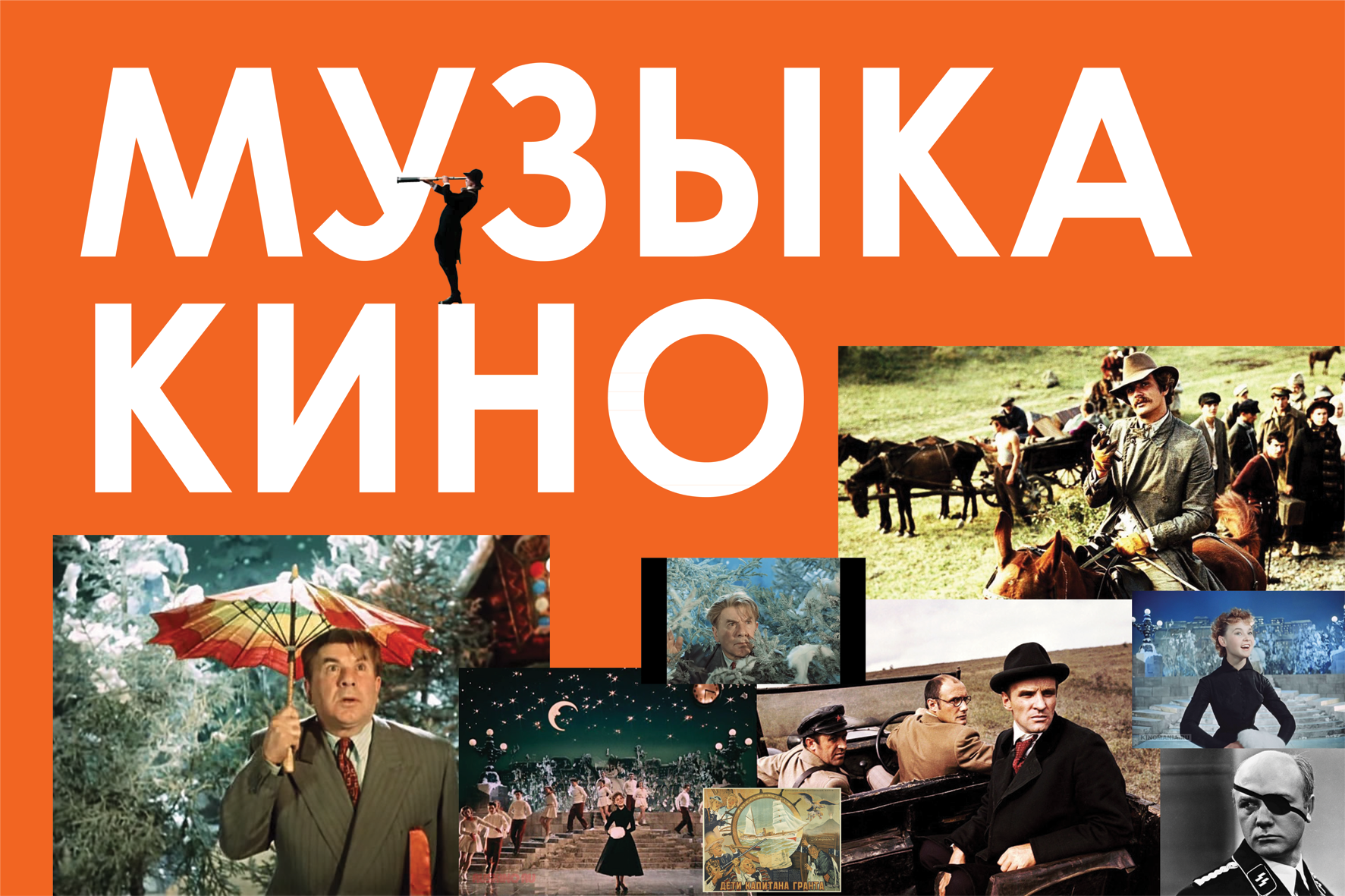 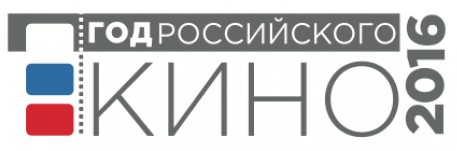 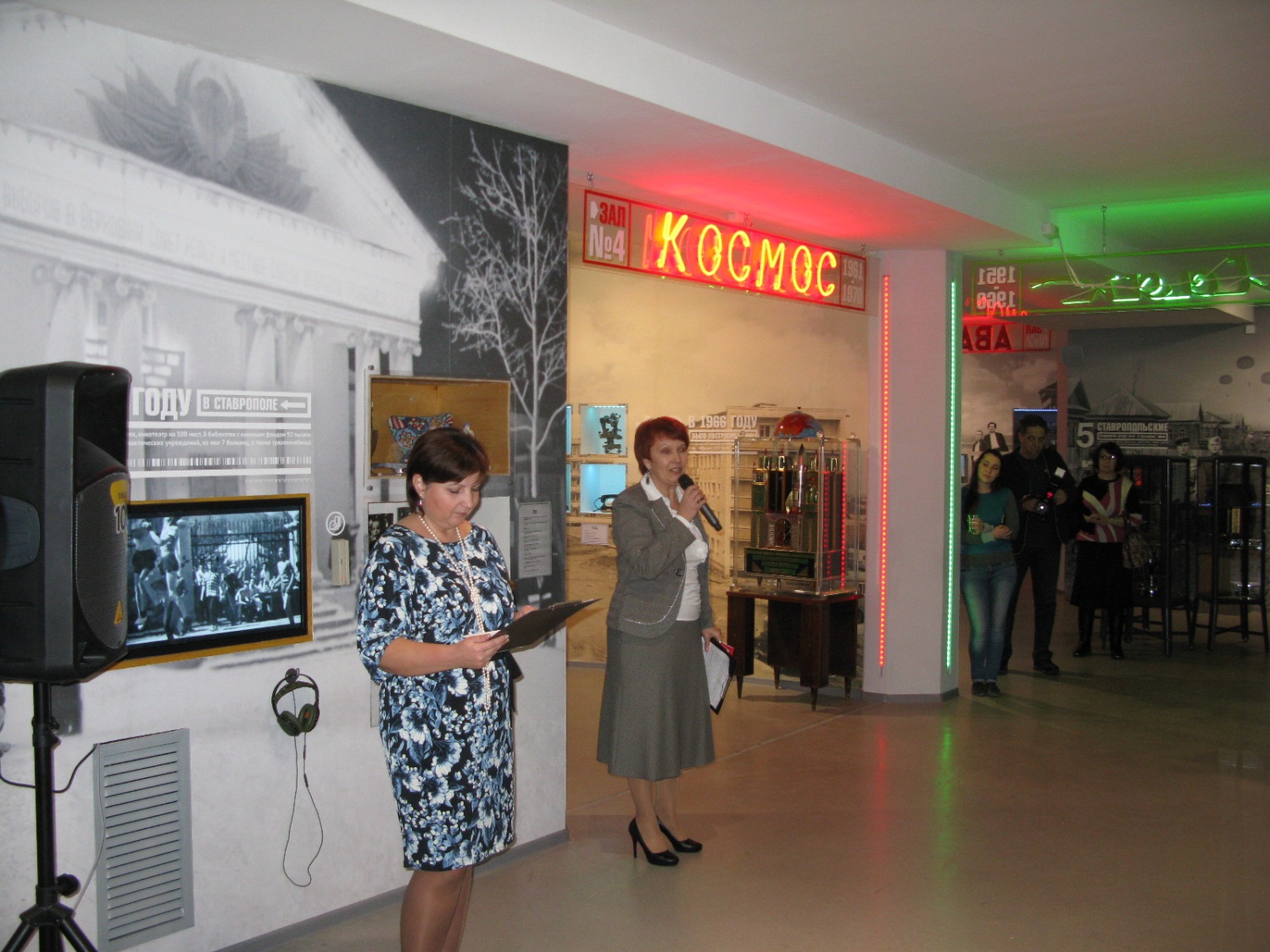 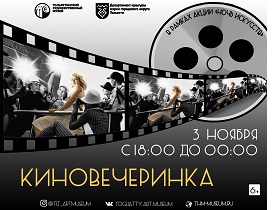 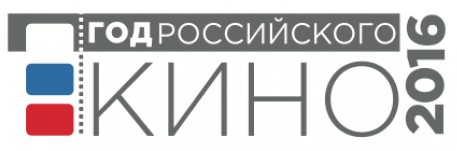 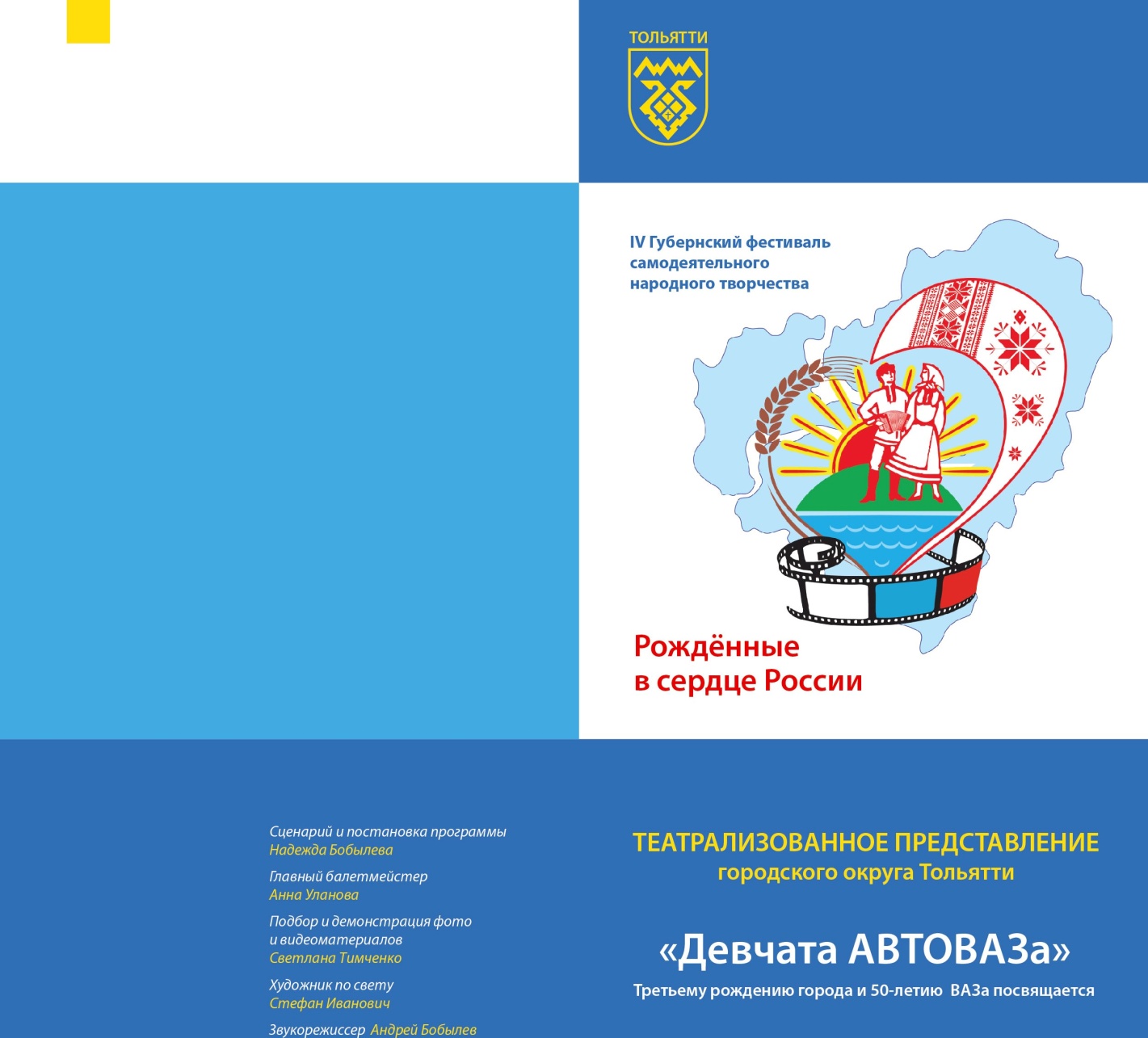 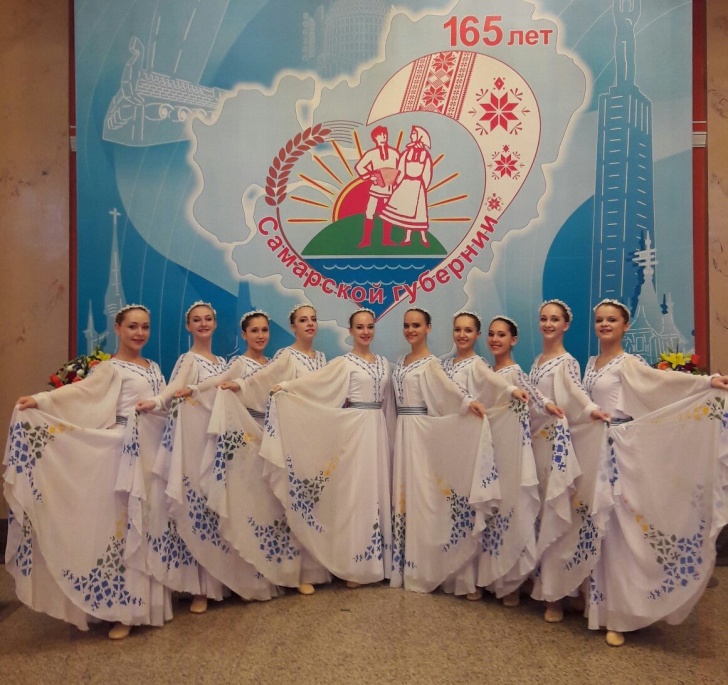 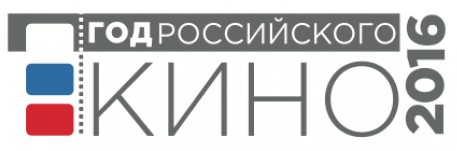 ДЕПАРТАМЕНТ ОБРАЗОВАНИЯ
Детский международный лагерь МАООУ «Пансионат «Радуга»
3-й городской фестиваль экранных искусств «Зазеркалье
 Своя игра «В мире кино» МБОУ ДО «Эрудит» г. Тольятти, 4. Интеллектуальная игра «Киноакадемики» 
 Мастер-класс «Фильм. Фильм. Фильм» в рамках профильного заезда «Одаренные дети»
Выставка детского художественного творчества «Это синема!»  «Детский кинозал»(показ мультфильмов, созданных обучающимися «Авроры»)
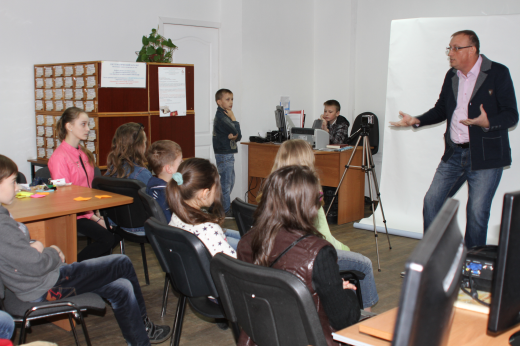 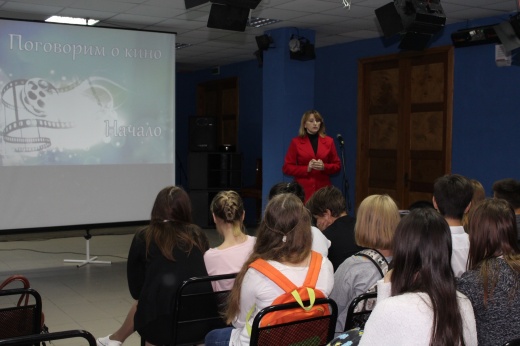 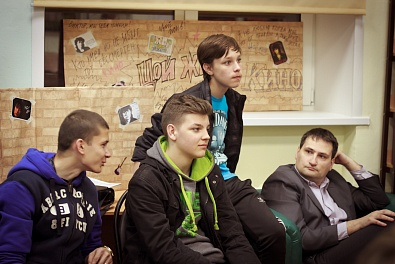 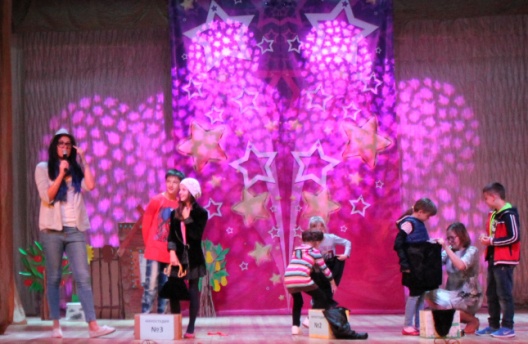 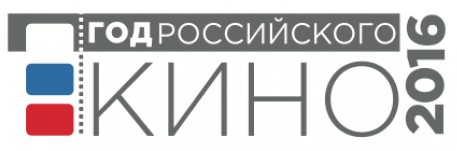 Кино – весьма своеобразный вид искусства. 
Фильмы – это и обучение, и развлечение. И удовлетворение жажды знаний, и прекрасный способ провести вечернее время с семьей или с друзьями. 

Желаю всем встреч с хорошим кино!
Спасибо за внимание!
Департамент культуры мэрии городского округа Тольятти
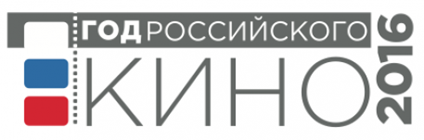